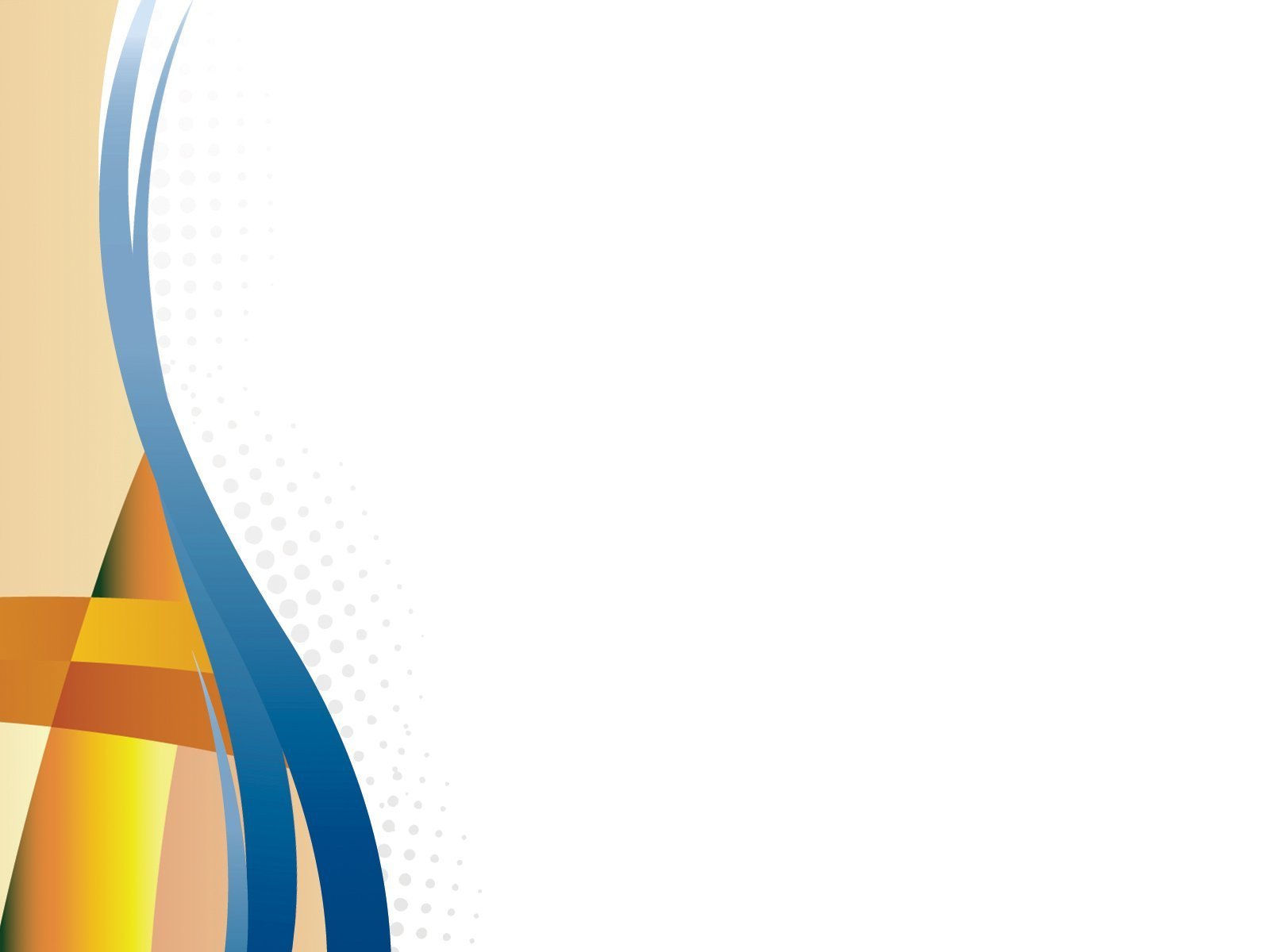 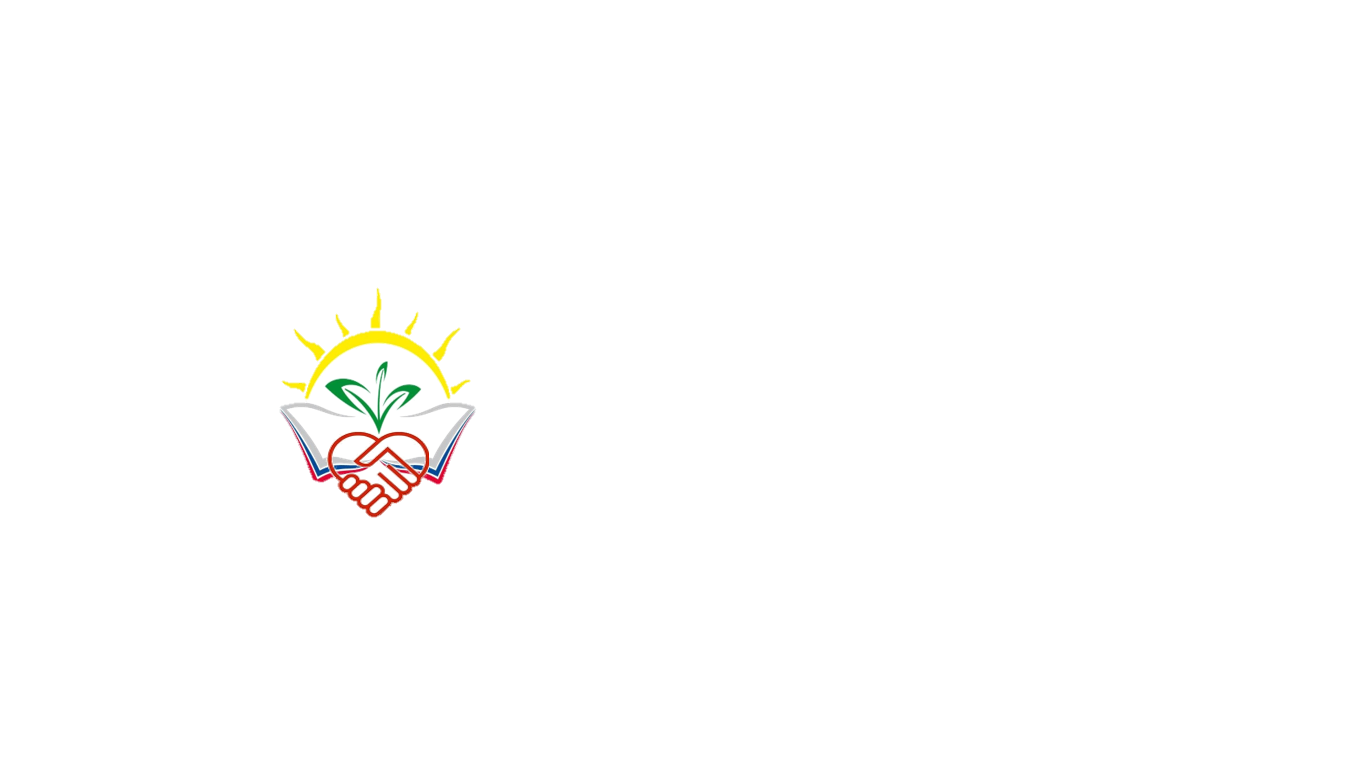 МУНИЦИПАЛЬНОЕ БЮДЖЕТНОЕ ДОШКОЛЬНОЕ ОБРАЗОВАТЕЛЬНОЕ УЧРЕЖДЕНИЕ ЦЕНТР РАЗВИТИЯ РЕБЕНКА – ДЕТСКИЙ САД № 37 МУНИЦИПАЛЬНОГО ОБРАЗОВАНИЯ АБИНСКИЙ РАЙОН
ПСИХОЛОГИЧЕСКИЕ  АСПЕКТЫ ВЗАИМОДЕЙСТВИЯ СПЕЦИАЛИСТОВ С ПОЛУЧАТЕЛЯМИ УСЛУГ



Педагог-психолог
МБДОУ ЦРР – детского сада  № 37
Никитина С.А
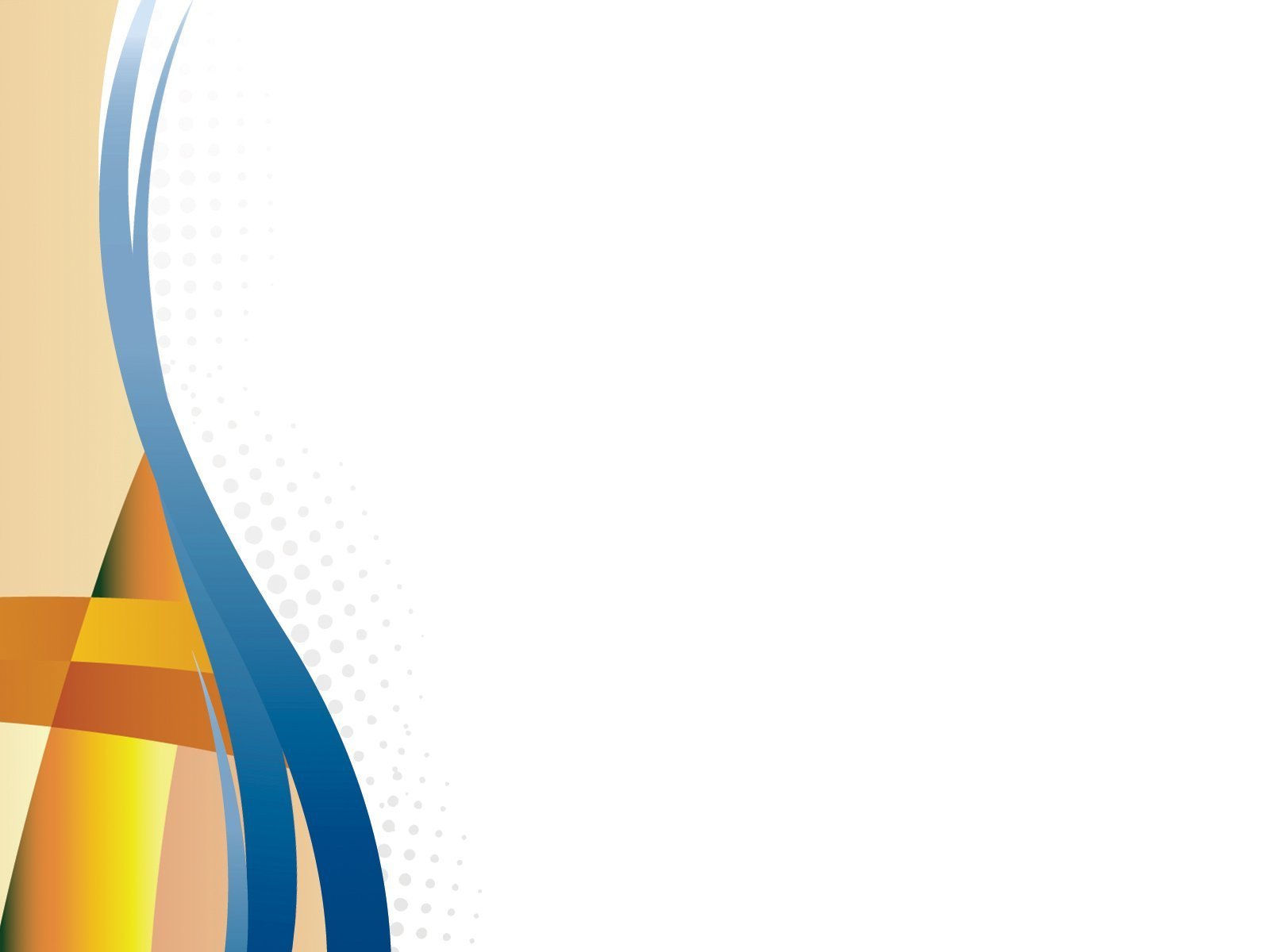 «Образ – Я»

представление о себе и отношение к своим качествам
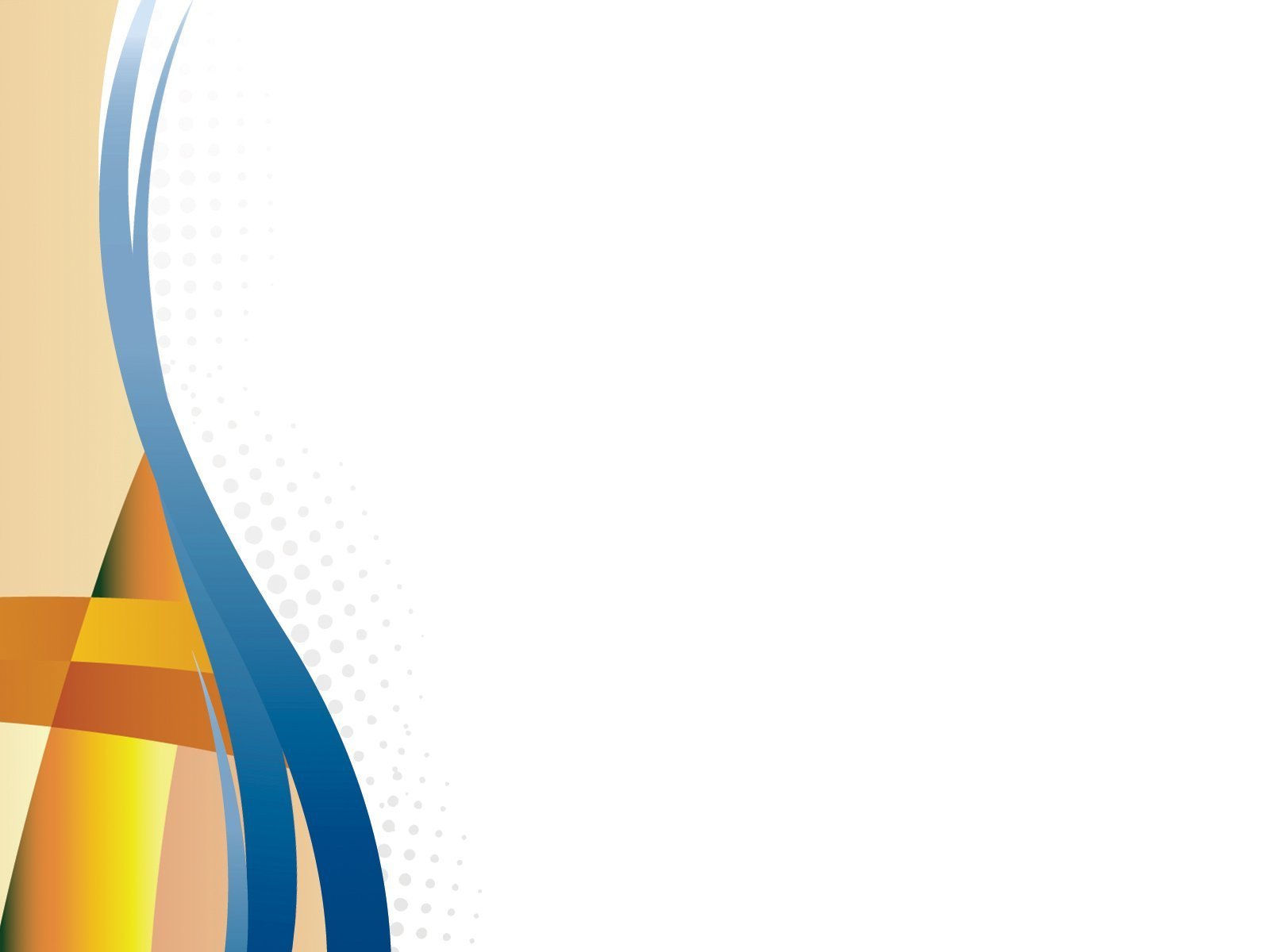 Упражнение 
«Как мы видим себя и друг друга»

Цель: 
понимание психологических механизмов восприятия, развитие навыков сензитивности  и эмпатии
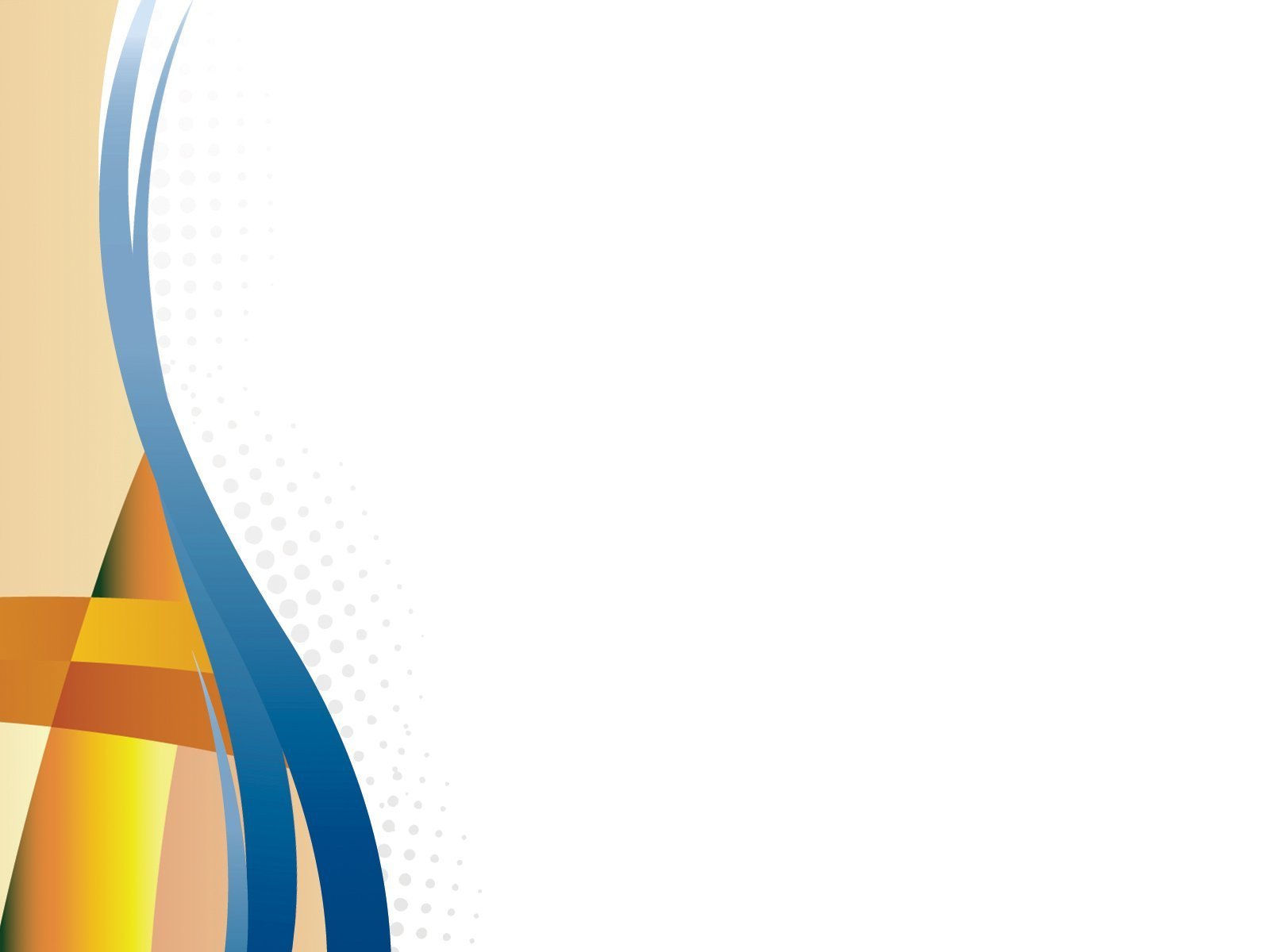 «Чем ближе чужое мнение к нашему собственному, тем симпатичнее нам кажется человек, его высказавший»



Роберт Чалдини